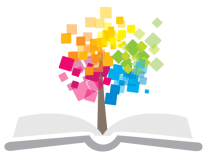 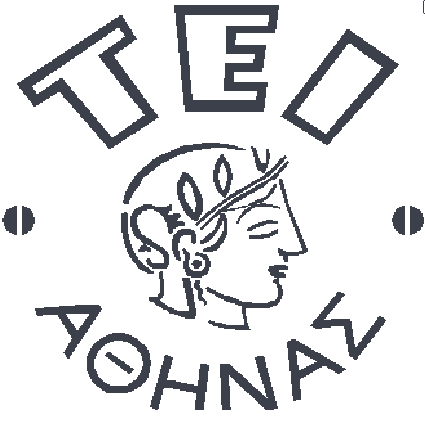 Ανοικτά Ακαδημαϊκά Μαθήματα στο ΤΕΙ Αθήνας
Τεχνητή Νοημοσύνη (Θ)
Ενότητα 3: Αλγόριθμοι Αναζήτησης
Κατερίνα Γεωργούλη
Τμήμα Μηχανικών Πληροφορικής ΤΕ
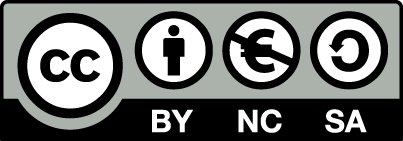 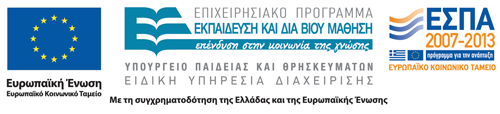 Επισκόπηση
Εισαγωγή στην Τεχνητή Νοημοσύνη
Επίλυση προβλημάτων
Αλγόριθμοι Αναζήτησης
Τυφλοί Αλγόριθμοι Αναζήτησης
Ευριστικοί Αλγόριθμοι Αναζήτησης
Αναπαράσταση Γνώσης
Συστήματα βασισμένα στη γνώση
Μηχανική Μάθηση
Νοήμονες πράκτορες
1
Αλγόριθμοι αναζήτησης
Αλγόριθμοι που αναζητούν τη λύση σε ένα πρόβλημα με τυποποιημένο τρόπο.
Τυφλοί Αλγόριθμοι
Ευριστικοί Αλγόριθμοι
Αλγόριθμοι Παιγνίων Δυο Αντιπάλων
2
Χώρος αναζήτησης
Οι αλγόριθμοι αναζήτησης περιορίζονται στο Χώρο Αναζήτησης – Search Space (υποσύνολο χώρου καταστάσεων)
Το Δένδρο Αναζήτησης σχηματίζεται δυναμικά καθώς ο αλγόριθμος αναζήτησης ανιχνεύει όλες τις δυνατόν να σχηματιστούν πορείες (ακολουθίες διαδοχικών καταστάσεων) κατά την προσπάθεια ανεύρεσης μιας ή περισσοτέρων λύσεων μέσα στο χώρο αναζήτησης
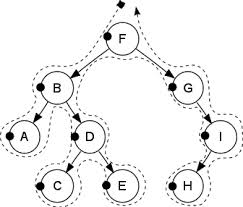 Πηγή: comwikimedia.orgmons.
3
A
3,16
2,24
11,18
Γ
E
B
(3,16)
(11,18)
(2,24)
5,10
3,0
19,65
Δ
(8,26)
Κ
Θ
(30,83)
(5,24)
3,16
4,47
4,47
7,00
Θ
Δ
Ι
Ζ
(12,73)
(11,42)
(9,71)
5,10
3,0
7,0
3,16
3,0
Κ
Ε
Ι
Η
Β
Ζ
Κ
(19,73)
(12,87)
(14,42)
(15,75)
5,83
(14,01)
3,00
19,65
Β
Κ
Η
5,83
5,10
(25,56)
(15,87)
3,16
Α
Δ
Ι
3,16
Η
5,30
2,24
11,10
Ζ
7,0
Ε
Γ
3,0
Θ
Χώρος και αντίστοιχο δέντρο αναζήτησηςγια τον περιοδεύοντα πωλητή
4
Κόμβοι του δέντρου αναζήτησης
Κάθε κόμβος του δέντρου αναζήτησης (search tree node) αντιστοιχεί σε μια ΚΑΤΑΣΤΑΣΗ (STATE), 
 Ο κόμβος που δημιούργησε τον συγκεκριμένο κόμβο καλείται ΠΑΤΡΙΚΟΣ ΚΟΜΒΟΣ (PARENT NODE), 



Η  ενέργεια που εφαρμόστηκε για τη δημιουργία του κόμβου καλείται ΕΝΕΡΓΕΙΑ (ACTION), αντιστοιχεί σε έναν τελεστή μετάβασης και παριστάνεται ως ακμή ή κλαδί του δένδρου,
Α
Ενέργεια
Β
C
Πατρικός Κόμβος
5
A
3,16
B
(3,16)
5,10
Δ
(8,26)
3,16
Ζ
(11,42)
Μονοπάτια του δέντρου αναζήτησης
Το κόστος του μονοπατιού από την αρχική κατάσταση ως τον συγκεκριμένο κόμβο καλείται  ΚΟΣΤΟΣ ΜΟΝΟΠΑΤΙΟΥ (PATH COST),
 Το πλήθος των κόμβων στο μονοπάτι από τη ρίζα ως τον τελικό κόμβο καλείται ΒΑΘΟΣ (DEPTH),
6
Μέτωπο αναζήτησης
Κλειστό Σύνολο
Μέτωπο Αναζήτησης (fridge ή front).
Το διατεταγμένο σύνολο καταστάσεων που αλγόριθμος έχει επισκεφτεί αλλά δεν έχει ακόμα επεκτείνει προς τα παιδιά του (ελεύθεροι κόμβοι του δένδρου) .
Κλειστό σύνολο:
το σύνολο των καταστάσεων που ο αλγόριθμος έχει ήδη επισκεφτεί και επεκτείνει.
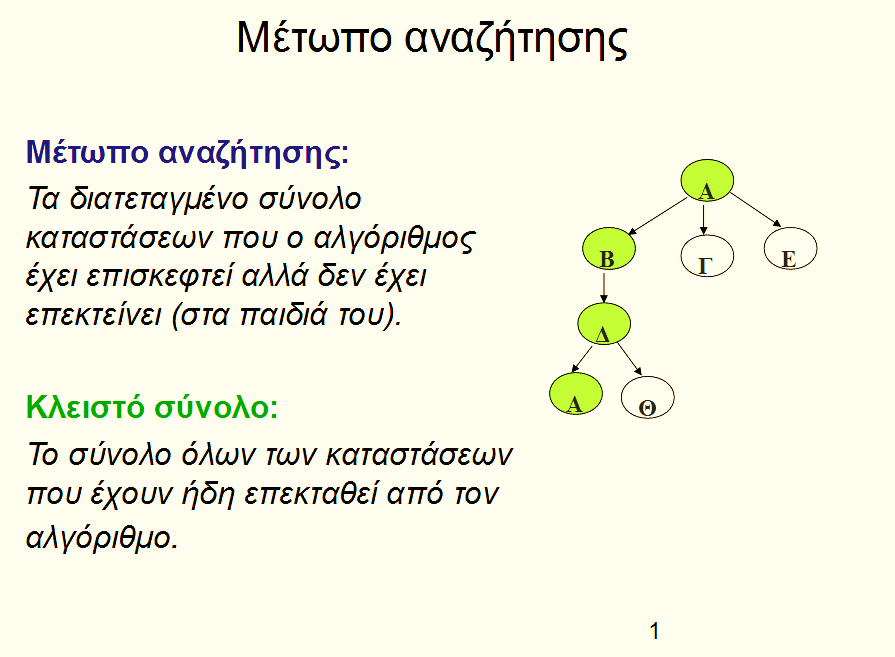 Ε
Γ
Μέτωπο Αναζήτησης
Z
Θ
7
A
3,16
2,24
11,18
Γ
E
B
(3,16)
(11,18)
(2,24)
5,10
3,0
19,65
Δ
(8,26)
Κ
Θ
(30,83)
(5,24)
3,16
4,47
4,47
7,00
Θ
Δ
Ι
Ζ
(12,73)
(11,42)
(9,71)
5,10
3,0
7,0
3,16
3,0
Κ
Ε
Ι
Η
Β
Ζ
(19,73)
(12,87)
(14,42)
(15,75)
5,83
(14,01)
3,00
Κ
Η
(25,56)
(15,87)
Δένδρο αναζήτησης για τον περιοδεύοντα πωλητή
Ενέργεια/Κλαδί
Ρίζα
Μονοπάτι
Κόμβος/Κατάσταση
Λύση
Φύλλο
Τερματικός Κόμβος
8
Δέντρο αναζήτησης για τα δυο δοχεία
9
Μέρος δέντρου αναζήτησης για το 8-Puzzles
10
Επίλυση προβλήματος
Πρόβλημα προς επίλυση: P= (I,G,T,S)
Επιλυμένο πρόβλημα: Ps= (V,A,F, GS)
Χαρακτηριστικά Επίλυσης:
Το σύνολο των καταστάσεων που εξέτασε ο αλγόριθμος αναζήτησης (V)
Ο αλγόριθμος που χρησιμοποιήθηκε (Α)
Το σύνολο των λύσεων που βρέθηκαν (F)
To σύνολο των τελικών καταστάσεων που εξετάστηκαν (GS)
11
Χαρακτηριστικά αλγορίθμων
V  S,
Πολυπλοκότητα,
Εξαντλητική αναζήτηση,
Πληρότητα,
Αποδοτικότητα.
12
Γενικός αλγόριθμος αναζήτησης
Αλγόριθμος που περιγράφει τα βασικά βήματα αναζήτησης μέσα στο χώρο καταστάσεων που κάθε αλγόριθμος αναζήτησης οφείλει να περιέχει. 
Με απλές προσαρμογές μετατρέπεται σε συγκεκριμένο τυφλό ή ευριστικό αλγόριθμο.
13
Βήματα γενικού αλγορίθμου
Βάλε την αρχική κατάσταση στο μέτωπο αναζήτησης,
Βγάλε από το μέτωπο αναζήτησης την πρώτη σε σειρά κατάσταση,
Αν η κατάσταση είναι τελική τότε βρέθηκε λύση,
Αν η αναζήτηση εντοπίσει κύκλο τότε  Πήγαινε στο  2,
Εφάρμοσε τους τελεστές για να παράγεις τις καταστάσεις-παιδιά,
Βάλε  τις νέες καταστάσεις-παιδιά στο μέτωπο αναζήτησης αφού αφαιρέσεις την κατάσταση-γονέα και δημιούργησε το νέο μέτωπο αφού αναδιατάξεις τις καταστάσεις σύμφωνα με τον εφαρμοζόμενο αλγόριθμο αναζήτησης,
Βάλε τη κατάσταση-γονέα στο κλειστό σύνολο,
Πήγαινε στο  2.
14
Αναζήτηση λύσεων (1 από 2)
Γενικά σχόλια
 Η εύρεση λύσης επιτυγχάνεται με αναζήτηση μέσα στο χώρο καταστάσεων. 
 Η αναζήτηση αρχίζει από ένα μέτωπο στο οποίο περιέχεται μόνο η αρχική κατάσταση. Το μέτωπο αντιστοιχεί σε μια συλλογή μονοπατιών  (ουρά μονοπατιών) με ένα μοναδικό μονοπάτι αυτό της αρχικής κατάστασης.
Η διαδικασία αναζήτησης βασίζεται στην αποθήκευση και επέκταση του μερικών λύσεων  που αντιπροσωπεύει η ουρά μονοπατιών.
15
Αναζήτηση λύσεων (2 από 2)
Γενικά σχόλια (συνέχεια)
Η επιλογή της κατάστασης που θα επιλέγουμε  από τις καταστάσεις του μετώπου για να συνεχίσουμε την αναζήτησης εξαρτάται από τη στρατηγική αναζήτησης (αλγόριθμο αναζήτησης). 
Κατά τη διαδικασία αναζήτησης χτίζεται ένα δέντρο αναζήτησης (search tree) που περιλαμβάνει καταστάσεις του χώρου καταστάσεων.
16
Ψευδοκώδικας δημιουργίας δέντρου αναζήτησης
function TreeSearch (problem, strategy) 
returns  λύση ή  αποτυχία
	αρχικοποίηση δένδρου τοποθετώντας στην κορυφή την αρχική κατάσταση του προβλήματος
	loop do
	    if δεν υπάρχουν καταστάσεις προς επέκταση then
		return failure
                       else  επέλεξε προς επέκταση έναν από τους κόμβους-φύλλα σύμφωνα με την ακολουθούμενη στρατηγική
	     if ο κόμβος αντιστοιχεί σε μια κατάσταση-στόχο	
	              return την αντίστοιχη λύση 
                       else επέκτεινε τον κόμβο προς τους κόμβους-παιδιά του, κρεμώντας τα στο δένδρο 	
	end
17
Κύκλος ανάπτυξης δέντρου αναζήτησης
A
Τρέχων Κύκλος Αναζήτησης
Μέτωπο: <Θ, Γ, Ε>
Ουρά: <ΑΒΔΘ, ΑΓ, ΑΕ>
Κλειστό: {Α, Β, Δ}
B
E
Γ
Δ
Θ
18
Πολυπλοκότητα αλγορίθμων αναζήτησης
Για να εκτιμήσουμε την αποτελεσματικότητα ενός αλγορίθμου αναζήτησης εξετάζουμε: 
το κόστος αναζήτησης (που εξαρτάται από την πολυπλοκότητα) ή και 
το κόστος λύσης (δηλ. το κόστος διαδρομής της λύσης που βρέθηκε)
Σε αυτή την περίπτωση κοιτάμε το ολικό κόστος
Η βαρύτητα που προσδίδουμε στο κάθε κόστος εξαρτάται από την εφαρμογή. 
Άλλοτε θέλουμε μια πολύ καλή (ή και τη βέλτιστη) λύση χωρίς να μας απασχολεί ο χρόνος που θα ξοδέψουμε για να τη βρούμε. 
Άλλοτε θέλουμε μια (οποιαδήποτε) λύση γρήγορα.
19
Αλγόριθμοι αναζήτησης λύσης
Τυφλοί 
Αναζήτηση Πρώτα σε βάθος,
Αναζήτηση Πρώτα σε πλάτος,
Επαναληπτική Εκβάθυνση,
Αναζήτηση διπλής Κατεύθυνσης,
Επέκτασης και Οριοθέτησης,
Ακτινωτή Αναζήτηση.
Ευριστικοί
Αναρρίχηση Λόφων,
Αναζήτηση Πρώτα το Καλύτερο,
Α*.
Παιχνιδιών 2 ατόμων
Αναζήτηση Μέγιστου-Ελάχιστου,
Άλφα-Βήτα.
20
Τέλος Ενότητας
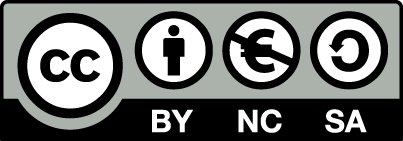 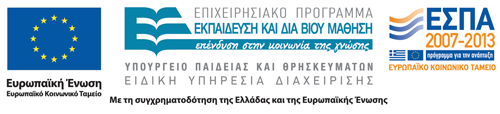 Σημειώματα
Σημείωμα Αναφοράς
Copyright Τεχνολογικό Εκπαιδευτικό Ίδρυμα Αθήνας, Κατερίνα Γεωργούλη 2014. Κατερίνα Γεωργούλη. «Τεχνητή Νοημοσύνη (Θ). Ενότητα 3: Αλγόριθμοι Αναζήτησης». Έκδοση: 1.0. Αθήνα 2014. Διαθέσιμο από τη δικτυακή διεύθυνση: ocp.teiath.gr.
Σημείωμα Αδειοδότησης
Το παρόν υλικό διατίθεται με τους όρους της άδειας χρήσης Creative Commons Αναφορά, Μη Εμπορική Χρήση Παρόμοια Διανομή 4.0 [1] ή μεταγενέστερη, Διεθνής Έκδοση.   Εξαιρούνται τα αυτοτελή έργα τρίτων π.χ. φωτογραφίες, διαγράμματα κ.λ.π., τα οποία εμπεριέχονται σε αυτό. Οι όροι χρήσης των έργων τρίτων επεξηγούνται στη διαφάνεια  «Επεξήγηση όρων χρήσης έργων τρίτων». 
Τα έργα για τα οποία έχει ζητηθεί άδεια  αναφέρονται στο «Σημείωμα  Χρήσης Έργων Τρίτων».
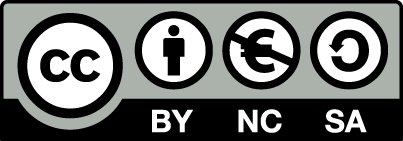 [1] http://creativecommons.org/licenses/by-nc-sa/4.0/ 
Ως Μη Εμπορική ορίζεται η χρήση:
που δεν περιλαμβάνει άμεσο ή έμμεσο οικονομικό όφελος από την χρήση του έργου, για το διανομέα του έργου και αδειοδόχο
που δεν περιλαμβάνει οικονομική συναλλαγή ως προϋπόθεση για τη χρήση ή πρόσβαση στο έργο
που δεν προσπορίζει στο διανομέα του έργου και αδειοδόχο έμμεσο οικονομικό όφελος (π.χ. διαφημίσεις) από την προβολή του έργου σε διαδικτυακό τόπο
Ο δικαιούχος μπορεί να παρέχει στον αδειοδόχο ξεχωριστή άδεια να χρησιμοποιεί το έργο για εμπορική χρήση, εφόσον αυτό του ζητηθεί.
Επεξήγηση όρων χρήσης έργων τρίτων
Δεν επιτρέπεται η επαναχρησιμοποίηση του έργου, παρά μόνο εάν ζητηθεί εκ νέου άδεια από το δημιουργό.
©
διαθέσιμο με άδεια CC-BY
Επιτρέπεται η επαναχρησιμοποίηση του έργου και η δημιουργία παραγώγων αυτού με απλή αναφορά του δημιουργού.
διαθέσιμο με άδεια CC-BY-SA
Επιτρέπεται η επαναχρησιμοποίηση του έργου με αναφορά του δημιουργού, και διάθεση του έργου ή του παράγωγου αυτού με την ίδια άδεια.
διαθέσιμο με άδεια CC-BY-ND
Επιτρέπεται η επαναχρησιμοποίηση του έργου με αναφορά του δημιουργού. 
Δεν επιτρέπεται η δημιουργία παραγώγων του έργου.
διαθέσιμο με άδεια CC-BY-NC
Επιτρέπεται η επαναχρησιμοποίηση του έργου με αναφορά του δημιουργού. 
Δεν επιτρέπεται η εμπορική χρήση του έργου.
Επιτρέπεται η επαναχρησιμοποίηση του έργου με αναφορά του δημιουργού
και διάθεση του έργου ή του παράγωγου αυτού με την ίδια άδεια.
Δεν επιτρέπεται η εμπορική χρήση του έργου.
διαθέσιμο με άδεια CC-BY-NC-SA
διαθέσιμο με άδεια CC-BY-NC-ND
Επιτρέπεται η επαναχρησιμοποίηση του έργου με αναφορά του δημιουργού.
Δεν επιτρέπεται η εμπορική χρήση του έργου και η δημιουργία παραγώγων του.
διαθέσιμο με άδεια 
CC0 Public Domain
Επιτρέπεται η επαναχρησιμοποίηση του έργου, η δημιουργία παραγώγων αυτού και η εμπορική του χρήση, χωρίς αναφορά του δημιουργού.
Επιτρέπεται η επαναχρησιμοποίηση του έργου, η δημιουργία παραγώγων αυτού και η εμπορική του χρήση, χωρίς αναφορά του δημιουργού.
διαθέσιμο ως κοινό κτήμα
χωρίς σήμανση
Συνήθως δεν επιτρέπεται η επαναχρησιμοποίηση του έργου.
25
Διατήρηση Σημειωμάτων
Οποιαδήποτε αναπαραγωγή ή διασκευή του υλικού θα πρέπει να συμπεριλαμβάνει:
το Σημείωμα Αναφοράς
το Σημείωμα Αδειοδότησης
τη δήλωση Διατήρησης Σημειωμάτων
το Σημείωμα Χρήσης Έργων Τρίτων (εφόσον υπάρχει)
μαζί με τους συνοδευόμενους υπερσυνδέσμους.
Χρηματοδότηση
Το παρόν εκπαιδευτικό υλικό έχει αναπτυχθεί στo πλαίσιo του εκπαιδευτικού έργου του διδάσκοντα.
Το έργο «Ανοικτά Ακαδημαϊκά Μαθήματα στο ΤΕΙ Αθήνας» έχει χρηματοδοτήσει μόνο την αναδιαμόρφωση του εκπαιδευτικού υλικού. 
Το έργο υλοποιείται στο πλαίσιο του Επιχειρησιακού Προγράμματος «Εκπαίδευση και Δια Βίου Μάθηση» και συγχρηματοδοτείται από την Ευρωπαϊκή Ένωση (Ευρωπαϊκό Κοινωνικό Ταμείο) και από εθνικούς πόρους.
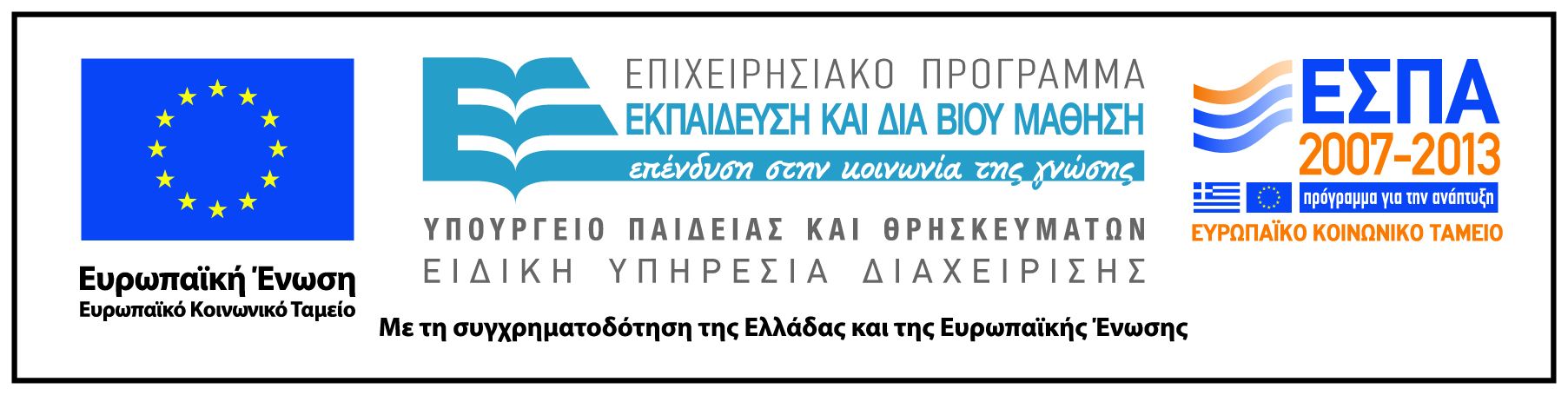